Multiples Myelom
Univ. Klinik f. Innere Medizin III
Mit Hämatologie, internistischer Onkologie, Hämostaseologie, Infektiologie und Rheumatologie
Und
Labor für Immunologische und Molekulare Krebsforschung Salzburg
Vorstand: Univ. Prof. Dr. R. Greil
Multiples Myelom

1% aller Krebserkrankungen,10% aller hämatologischen Neoplasien
Häufigkeit der Erkrankung stabil
Verschieden häufig in verschiedenen Ethnien
4-5 Neuerkrankungen/a/100 000 Einwohner
Männer : Frauen    1,2 : 1 (1,4:1)
Mittleres Erkrankungsalter ca 65a, 10%<50a, 2%<40
Familiäre Häufung: sehr selten, aber möglich
86000 Neuerkrankungen jährlich weltweit
Was ist das Multiple Myelom?
der physiologischen Kontrolle entglittenes Wachstum /Vermehrung von entarteten (klonalen) Plasmazellen 
      die das Knochenmark (u. U. auch andere Organe) zunehmend infiltrieren
      die reguläre Funktion des Knochenmarkes stören
      über Zytokine zur Auflösung des Knochens führen – umschrieben oder diffus
      meist ein Immunglobulin +/oder Teile davon produzieren
Was ist die physiologische Aufgabe von Plasmazellen?
Produktion von Antikörpern – Immunglobulinen
notwendig zur Abwehr von Bakterien, Viren, Pilzen, Parasiten
jedes Immunglobulin hat „bestimmten Gegner“
paßt dazu wie ein Schlüssel zum Schloß
die Produktion erfolgt durch den Kontakt mit einem Erreger/Impfstoff
       zunächst wird IgM produziert
       in einem zweiten Schritt IgG
IgA: wird in Körpersekrete sezerniert
IgE: Abwehr von Parasiten (und bei Allergien bedeutend)
IgD: Funktion unbekannt
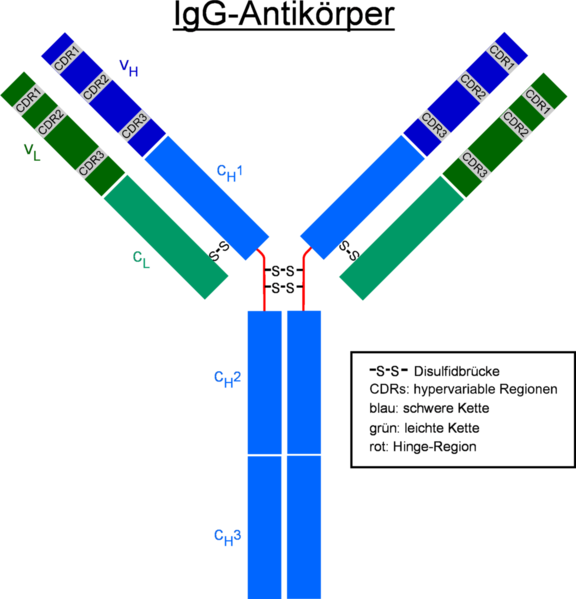 Die entartete Plasmazelle produziert ebenfalls meist ein  Immunglobulin
oder Teile davon – freie Leichtketten
oder sowohl als auch
das allerdings völlig nutzlos ist
im Medizinerchargon Paraprotein oder M-Gradient
Paraproteine findet man im Serum vieler Menschen – oft zufällig im Rahmen einer Gesundenuntersuchung/Durchuntersuchung
oder beim symptomatischen Patienten
muss nicht immer Krankheitswert haben
sichtbar gemacht in der Proteinelektrophorese
Untersuchungsmethoden

Serumelektrophorese: Screeningmethode, „Paraproteinmengen“  von 0,5g/l werden entdeckt

Eiweiß aus dem Blutserum (normalerweise ca 60g/Liter) wandert im elektrischen Feld je nach Größe mehr oder weniger weit/schnell
Serumelektrophorese
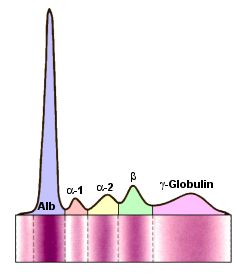 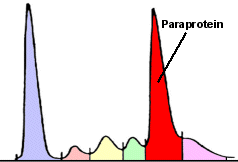 Untersuchungsmethoden
Problem der Elektrophosese: Paraprotein kann sich untypisch verhalten
			               z. B. in der Betafraktion liegen
 			               schwer  zu quantifizieren sein
			               wenn kleine Mengen vorhanden, unsichtbar 		               bleiben
                                               Sensitivität für freie LK geringer,als für ganze                                 		               Immunglobuline (0,5-2g/l)
                                               bei bestimmten Plasmazellerkrankungen(fast )		               immer negativ (Amyloidose)
Untersuchungsmethoden

Immunfixation: 0,1-0,3g/l werden nachgewiesen, aber nur qualitativ, eine Mengenmessung ist nicht möglich

Die Methode dient zum Nachweis, daß es sich um ein  „klonales“  Paraprotein handelt, nicht um eine Vermehrung von Immunglobulinen, wie sie etwa bei chron. Infektionen auftritt
Untersuchungsmethoden
Bestimmung der freien Leichtketten: Methode zur mengenmäßigen Bestimmung der freien Leichtketten im Serum und Urin
      Höhere Sensitivität als die vorher genannten Methoden
      entscheidend für die Interpretation: Verhältnis der freien LK zueinander

normale Produktion/d: 0,5g, etwa doppelt so viel Kappa wie Lambda
Verhältnis im Blut aber umgekehrt, da die Abbau von Kappa schneller geht

Auslenkung aus dem normalen Verhältnis: Hinweis für pathologischen Zustand
überschiessende Produktion von Leichtketten
LK werden über die Niere filtriert, dort wieder aufgenommen und zerlegt 
Im Harn finden sich normalerweise nur minimale Mengen aktiv sezernierter Immunglobuline (IgA) und Leichtketten
wenn eine leichte Kette (Kappa oder Lambda) in sehr großen Mengen  produziert wird, wird die Rückresorptionspotenz der Niere daüberschritten, die LK erscheinen im Harn als Bence Jones Protein
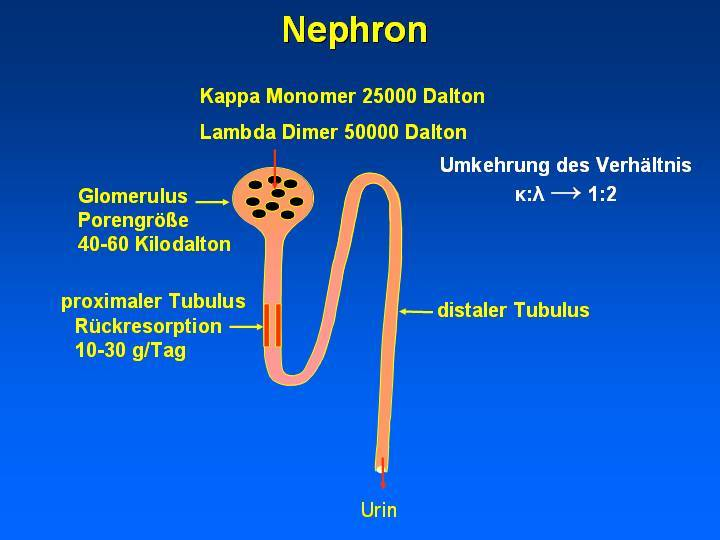 Problem der LK Filtration

Die filtrierten LK bilden im Tubulussystem der Niere allmählich „Zylinder“, die die Funktionseinheit der Niere zerstören können.
Folge davon ist, daß die Nierenwerte (Harnstoff und Kreatinin) ansteigen und immer weniger LK filtriert werden können – der Filter verstopft
Dadurch steigen die LK im Blut immer mehr an  und die LK im Harn werden wieder weniger
Monoklonale Gammopathie
maligne Erkrankung			mit unbest. Signifikanz						MGUS				
Multiples Myelom          Andere Erkrankungen

                                             Amyloidose
                              Lymphoproliferative Erkrankungen
Was ist in einem nächsten Schritt zu unternehmen?
Weitere diagnostische Schritte
Erweiterung des „Routinelabors“: Beta2Mikroglobulin, Diff.BB
Knochenmarkspunktion:               Zytologie
                                                     Histologie
                                                     Immunhistochemie
                                                     Zytogenetik
Übersichtsröntgen von:                 Schädelknochen
                                                      Wirbelsäule
                                                      Becken
                                                      langen Röhrenknochen	
24h Harn:                                      Gesamteiweiß, Elektrophorese (?),                     
                                                      Immunfixation: Bence Jones Protein(?)
                                                      Free light chain assay
				
ev. Computertomografie (ohne KM!)
ev . MRI einzelner Skelettabschnitte
ev. PET CT
MGUSMayo KliniK und IMW
Anteil klonaler PZ im KM <10%
Paraprotein <3g/dl (unabh. von Klasse)
keine Endorganschäden



Durie und Salmon:
Plasmazellanteil im KM<10%
Konzentration des Paraproteins <20g/l IgA, <35g/l IgG
BJ Protein >0,5g/24h Harn
keine Osteolysen
keine Symptome
keine extramedullären Herde
MGUS
etwa 3% der Bevölkerung haben eine klonales Protein im Serum
Häufigkeit nimmt mit dem Alter zu
etwa 25% dieser Menschen entwickeln ein MM oder eine andere bösartige Erkrankung
Rate: 1%/a

Risikofaktoren für die Entwicklung eines MM:
                                                     abnorme Freie LK-Ratio
                                                     zirkulierende Plasmazellen im Blut
				     anderes Paraprotein als IgG
				     >1,5g/dl
Smoldering Myeloma
Paraprotein im Serum >3g/dl und/oder

>10 aber<60% klonale PZ im Knochenmark

keine Organschäden
Multiples MyelomDefinition der Mayo Klinik und des IMW
Paraprotein (egal welche Menge)
>10% klonale PZ im Knochenmark
Endorganschäden: CRAB*

*( erhöhtes Serumcalcium
Nierenversagen/Kreatininanstieg
Anämie
Knochenläsionen)
Multiples MyelomDurie (und Salmon)
Hauptkriterien
I   Plasmazelltumor
II  klonaler Anteil der PZ >30%
III klonales IgG>35g/l, IgA>20g/l, BJ Protein >1g/24h Harn

Nebenkriterien
a klonaler Anteil der PZ im Knochenmark 10-30%
b Paraprotein im Serum/Harn, aber in geringerer Menge
c lytische Knochenläsionen
d Mangel an „normalen“ Immunglobulinen

Diagnose gilt als gesichert, wenn 1 Hauptkriterium und 1 Nebenkritereium oder 3 Nebenkriterien erfüllt sind, c und d müssen dabei obligat erfüllt sein
CRAB Kriterien
Subsummiert  Organschäden, die für die vielen möglichen Sy verantwortlich sind

Calciumerhöhung im Blut: Durst, Harnflut, Verwirrtheit, Zeichen des Flüssigkeitsmangels, akutes Nierenversagen mit Versiegen der Harnproduktion
Anämie: Müdigkeit, Schwäche, Atemnot, Sauerstoffmangel in Organen mit Gewebsuntergang (Herzinfarkt)
chron. Nierenversagen: Reduktion der Harnproduktion, Überwässerung Wasseransammlung im Gewebe/Lunge, Atemnot, Gichtanfälle
Skelettveränderungen: Schmerzen, Knochenbrüche
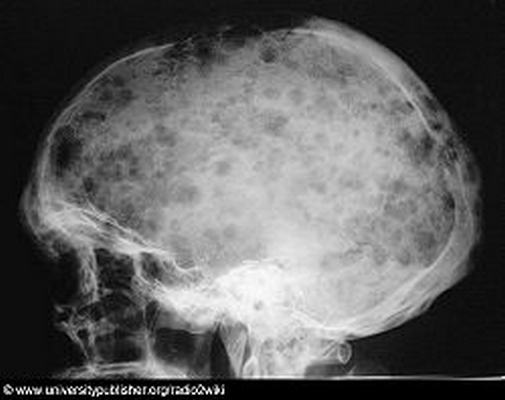 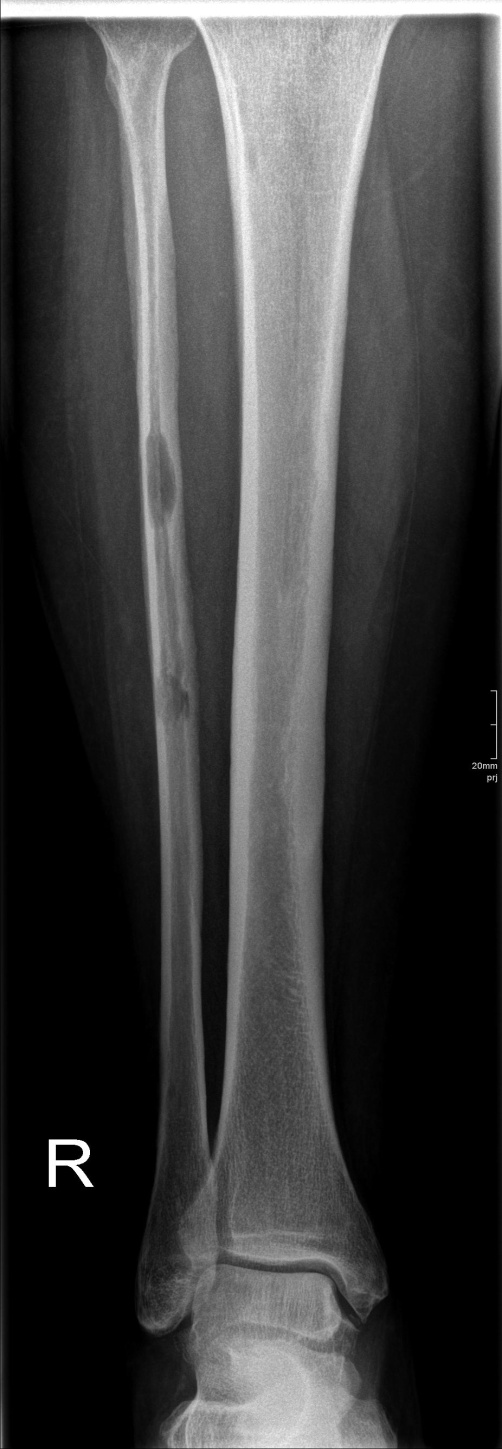 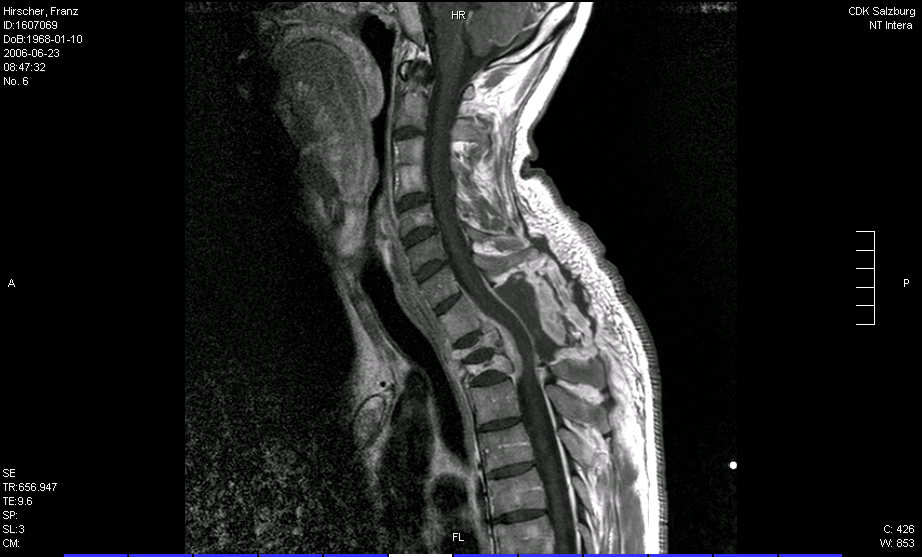 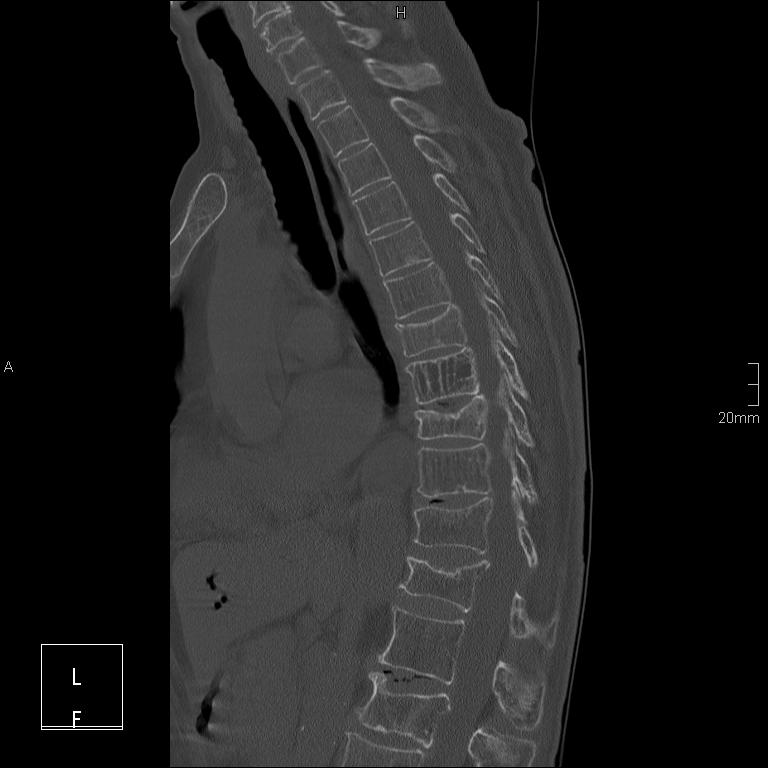 Stadieneinteilung (ISS)
Stadium I          B2MG<3,5mg/l und Serumalbumin >=3,5g/dl

Stadium II          weder Stadium I noch III

Stadium III         B2MG>5,5mg/l
Stadieneinteilung nach Durie und Salmon
Was ist und wozu dient Zytogenetik?
Beurteilung der Chromosomen in den Tumorzellen
Veränderungen sind verantwortlich für die Entstehung der Erkrankung
und sagen viel über den zu erwartenden Verlauf der Erkrankung aus
Metaphasenzytogenetik gelingt nur bei 20-30% der Patienten
FISH Zytogenetik ist zur Routinemethode geworden
Unterschied: beim FISH braucht man keine sich teilenden Zellen

Typische Veränderungen betreffen die Anzahl der Chromosomen, die dann z. B 
nicht doppelt sondern dreifach vorhanden sind – prognostisch günstig

davon abweichende zahlenmäßige Veränderungen – meist prognostisch ungünstig


dazu kommen viele strukturelle Veränderungen, z. B. Umlagerungen einzelner Teile von Chromosomen auf andere
Normaler Chromosomensatz eines Mannes
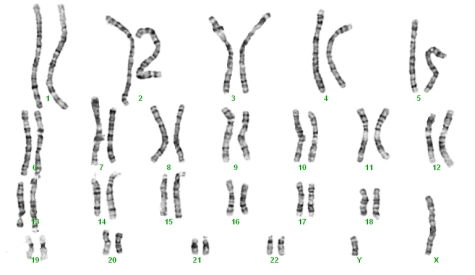 FISH bei MM
Fishzytogenetik
t11;14     t6;14                                         günstige Prognose; ca 75% aller PT.
Verdreifachung vieler Chromosomen

t4;14       t14;16     t14;20      
1q Zugewinne 16q+13q+17p Verluste     ungünstige Prognose, ca 25%

Vorhandene Verdreifachung von Chromosomen können dabei den Krankheitsverlauf wahrscheinlich günstig beeinflussen

die initiale Behandlung mit Bortezomib verbessert den Verlauf der Erkrankung v a auch bei t4;14 und 17p Verlust
andere Prognosegrößen

Beta2Mikroglobulin:  >4mg/dl
Albumin <3g/dl
Allgemeinzustand: WHO Status 3-4
Alter: >70 a
Hämoglobinspiegel, Thrombozytenzahlen: Ausdruck/Markinfiltration
Plasmazellen im Blutausstrich 
Plasmazelllabelingindex: >1%, Ausdruck/Teilungsrate der Plasmazellen
Calziumspiegel: erhöht
Kreatininspiegel: >2mg/dl, Ausdruck der Nierenfunktion
KM Infiltration: >50%
Nicht alle Größen sind gleich bedeutsam, unterschiedliche Wertigkeit in verschiedenen Studien (Mayo Clinic)
Prognosegrößen
Ansprechen auf Chemotherapie
Erreichen einer tiefen Remission
mit MP früher eine Rarität
mit neuen Behandlungsmethoden häufig
Nachsorge nach abgeschlossener Behandlung
basiert auf den gleichen Methoden wie die Diagnosestellung
Immunfixation nur nötig, wenn unter Therapie negativ geworden
sollte nach ESMO Kriterien alle 3(-6 )Monate erfolgen
über die Dauer der Chemotherapie hinausgehende Bisphosphonattherapie
Symptom und Nebenwirkungsbehandlung
Vielen Dank für Ihre Aufmerksamkeit